Nguyên nhân chủ yếu làm cho nền công nghiệp của Anh vào cuối thế kỉ XIX phát triển chậm hơn các nước Mĩ, Đức:
A. Công nghiệp ở Anh phát triển sớm, hàng loạt máy móc, thiết bị trở nên lạc hậu.
B. Giai cấp tư sản Anh chú trọng đầu tư vào các thuộc địa.
C. Anh không chú trọng đầu tư đổi mới và phát triển công nghiệp trong nước.
D. Sự phát triển vươn lên mạnh mẽ của công nghiệp Mĩ, Đức.
A
2. Lê-nin gọi chủ nghĩa đế quốc Anh là “chủ nghĩa đế quốc thực dân”  vì:
A. Nước Anh là “đế quốc mà Mặt Trời không bao giờ lặn”
B. Tư sản Anh chú trọng đầu tư vào các thuộc địa.
C. Chủ nghĩa đế quốc Anh xâm chiếm và bóc lột một hệ thống thuộc địa rộng lớn nhất thế giới.
D. Chủ nghĩa đế quốc Anh có một nền công nghiệp phát triển nhất thế giới.
C
Cho biết đây là quốc kỳ của những nước nào?
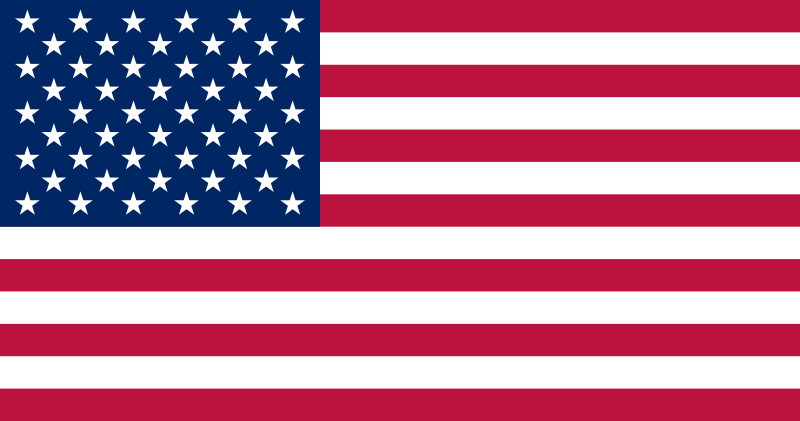 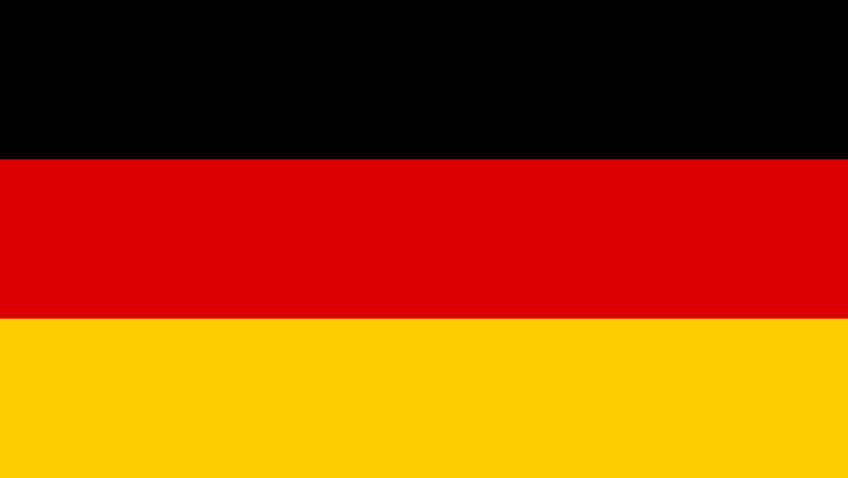 3
1
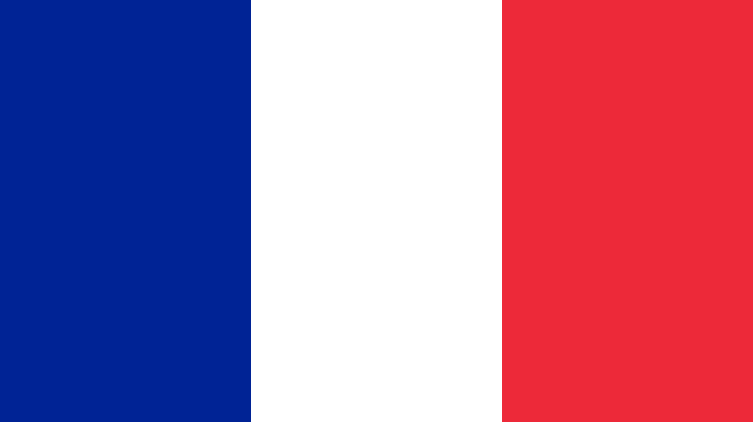 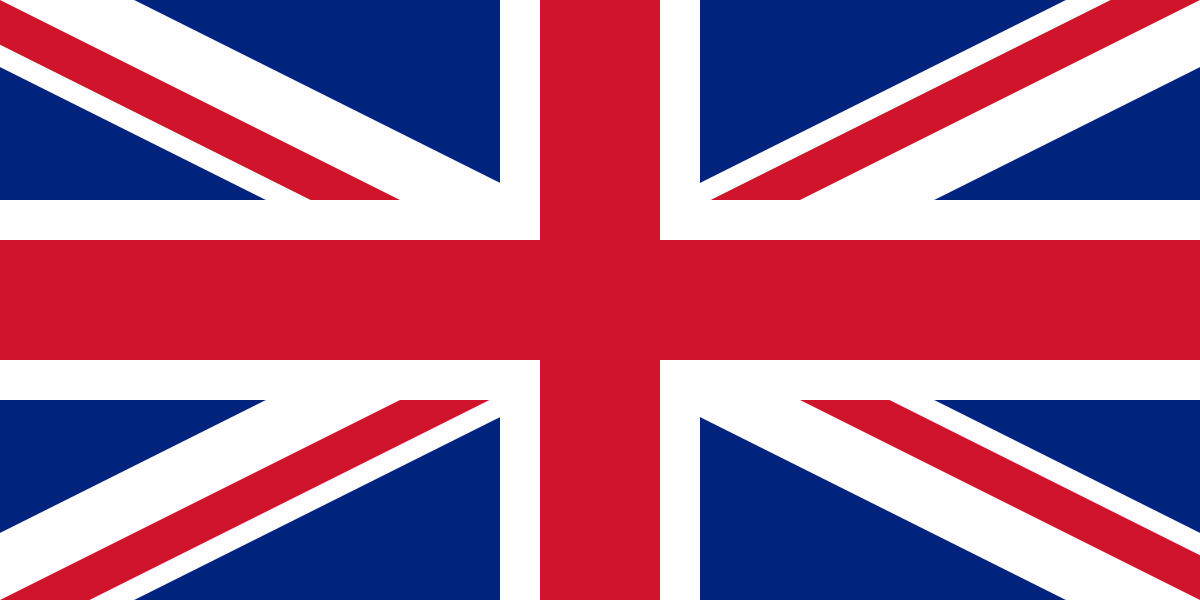 2
4
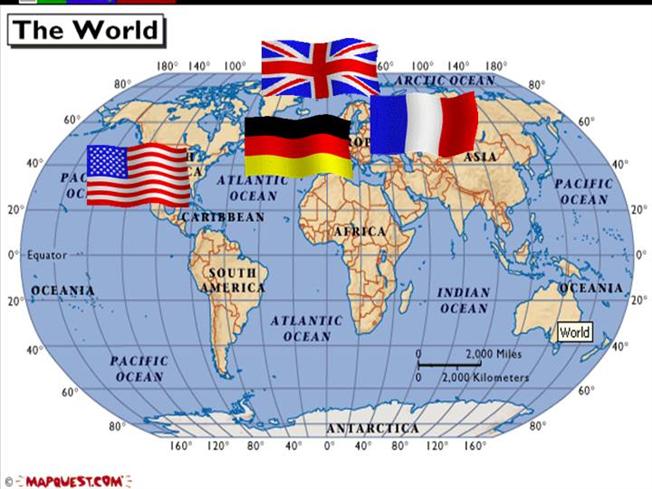 Tiết 11
BÀI 6CÁC NƯỚC ANH, PHÁP, ĐỨC, MĨCUỐI THẾ KỈ XIX – ĐẦU THẾ KỈ XX
( Tiếp theo)
I. TÌNH HÌNH CÁC NƯỚC ANH, PHÁP,    ĐỨC, MĨ ( tiếp theo)
3. Đức
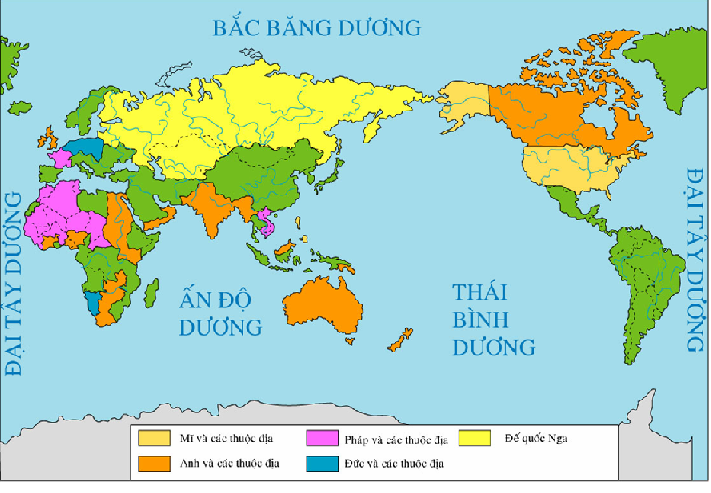 Lược đồ: Các nước đế quốc và thuộc địa đầu thế kỷ XX
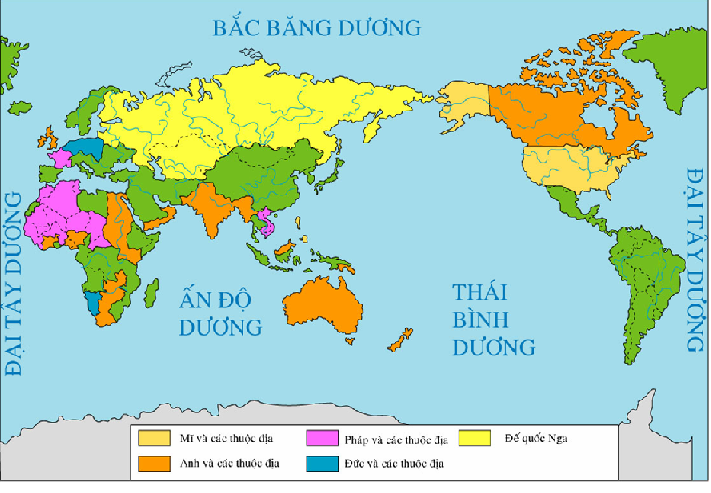 Lược đồ: Các nước đế quốc và thuộc địa đầu thế kỷ XX
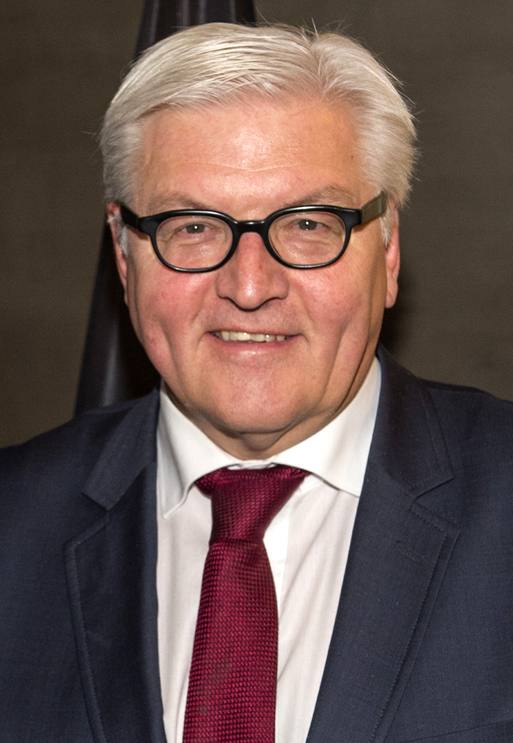 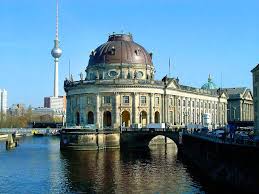 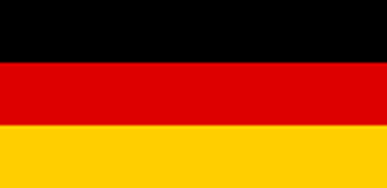 Tổng thống Đức Frank-Walter Steinmeier
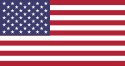 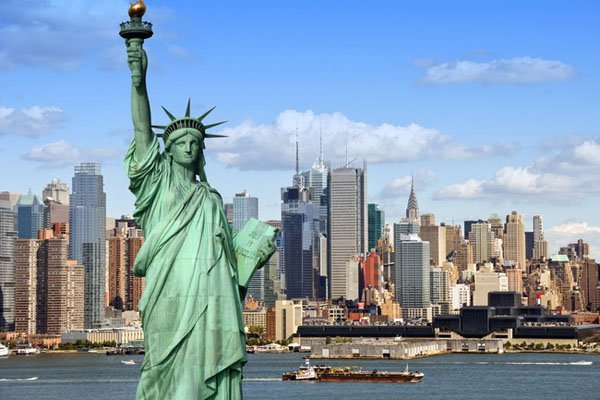 I. TÌNH HÌNH CÁC NƯỚC ANH, PHÁP,    ĐỨC, MĨ ( tiếp theo)
3. Đức
4. Mĩ
THẢO LUẬN NHÓM (3P’)
- Tình hình kinh tế Mĩ cuối TK XIX đầu TK XX?  
- Chế độ chính trị của Mĩ như thế nào ?
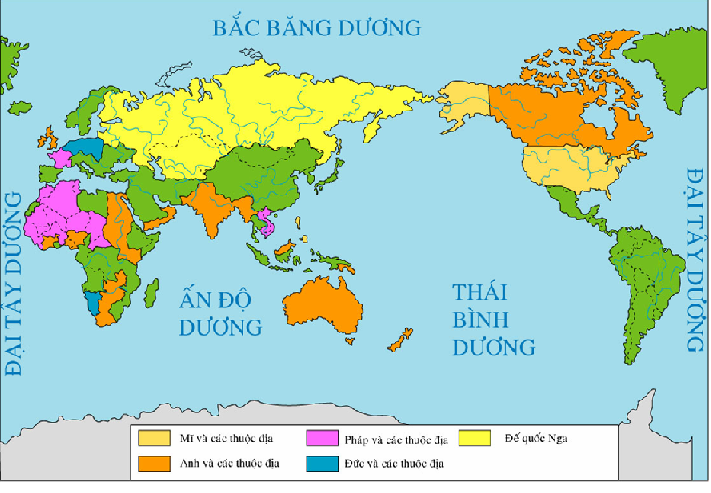 Lược đồ: Các nước đế quốc và thuộc địa đầu thế kỷ XX
“Vua dầu mỏ” John D. Rockefeller (1839 – 1937)
“Vua thép”JPMorgan Chase(1837 – 1913)
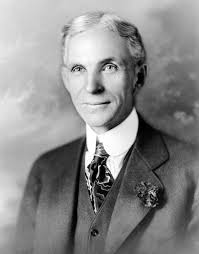 “Vua ô tô” Henry Ford(1863 – 1947)
Quan sát hình 32, cho biết quyền lực của các tổ chức độc quyền ở Mỹ thể hiện như thế nào?
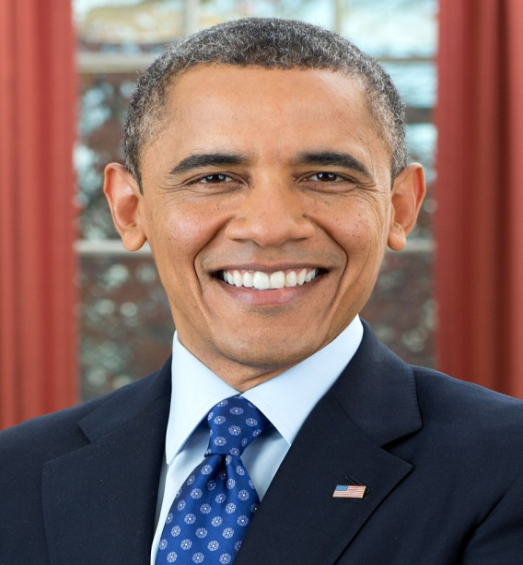 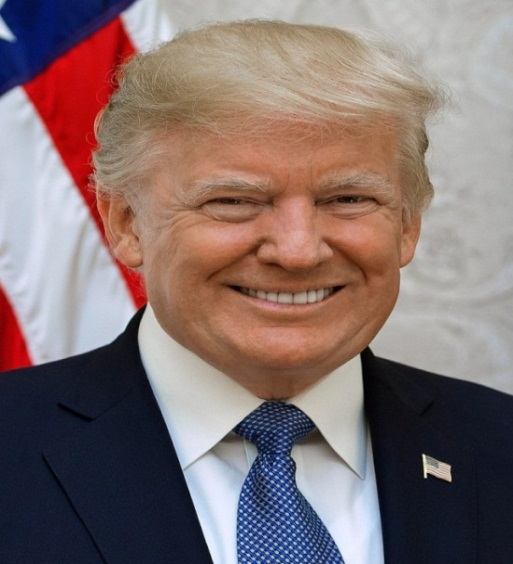 Donald Trump
Barack Obama
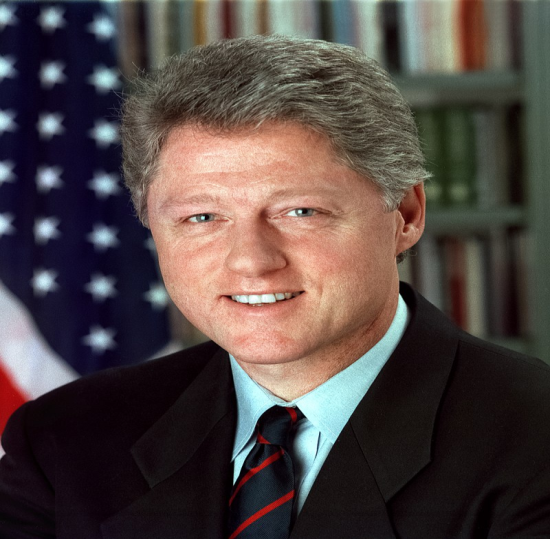 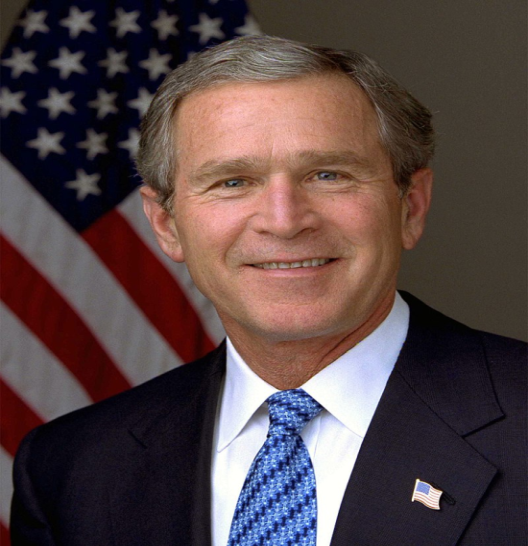 George W. Bush
William J. Clinton
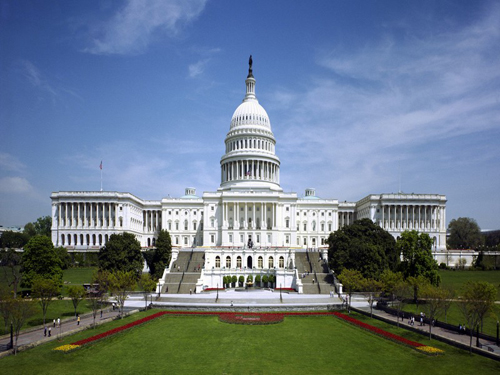 Tổng thống Mĩ Donald Trump
CỦNG CỐ
Câu 1: Đế quốc Đức được nhận xét là:
Chủ nghĩa đế quốc thực dân
Chủ nghĩa đế quốc cho vay lãi
Chủ nghĩa đế quốc quân phiệt, hiếu chiến
Xứ sở của các “ông vua công nghiệp”
Câu 2: Thể chế chính trị ở Mĩ cuối thế kỉ XIX đầu thế kỉ XX:
Quân chủ chuyên chế
Cộng hòa, đứng đầu là Tổng thống
Quân chủ lập hiến
Cộng hòa, đứng đầu là chủ tịch nước
Dặn dò
Học bài.
Chuẩn bị bài mới - Bài 7 “Phong trào công nhân quốc tế cuối thế kỉ XIX – đầu thế kỉ XX”.
Trả lời câu hỏi trong Sách giáo khoa.
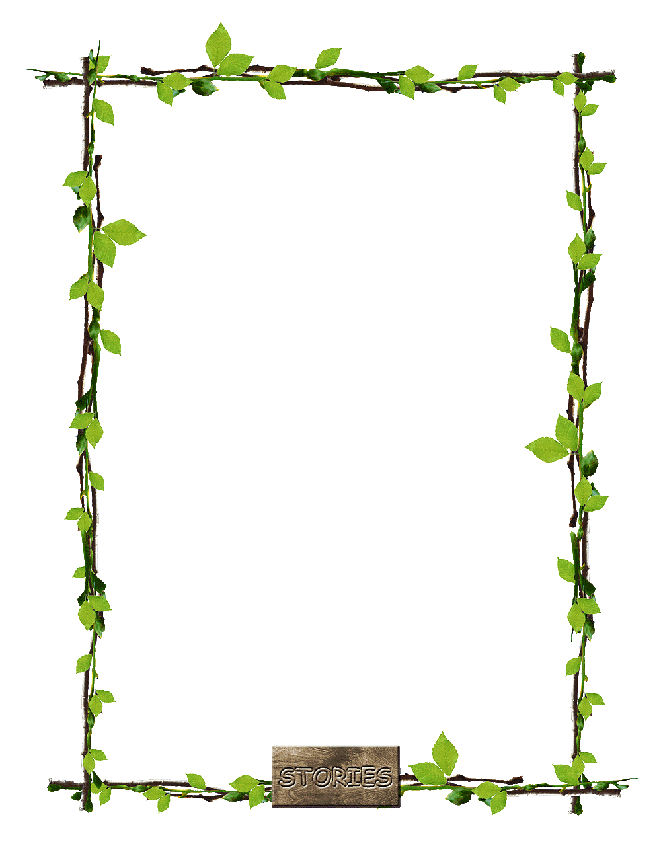 CHÚC CÁC THẦY, CÔ 
VÀ CÁC EM KHỎE
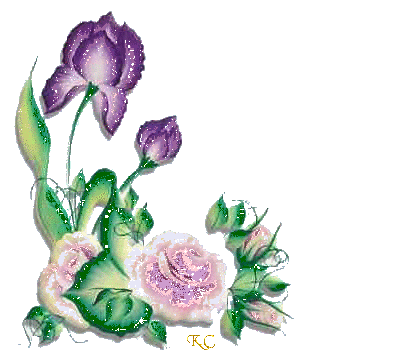 CHÀO TẠM BIỆT
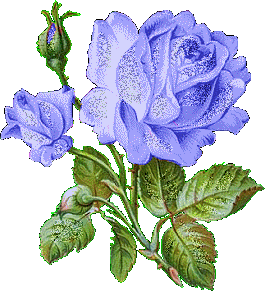